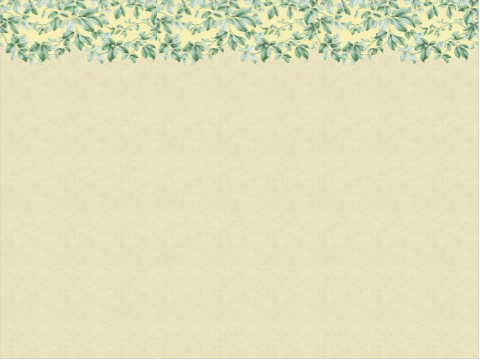 Эколого-просветительская деятельность школьных  библиотек г. Нижневартовска
Отчет творческий группы № 1 
МБОУ СШ № 3,  № 5, № 6, № 7, № 12, № 18, № 19, № 31, № 34, гимназия №  2, лицей № 2
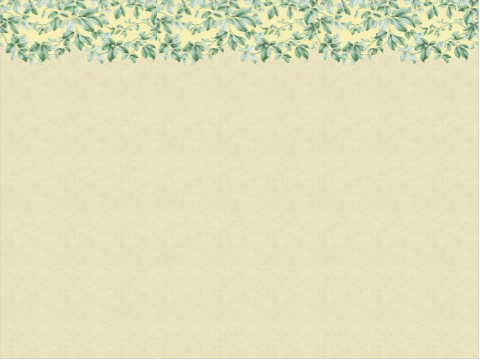 Дерево, трава и птица
Не всегда умеют защититься.
Если будут уничтожены они,
На планете мы останемся одни.
В. Берестов
Книжные выставки
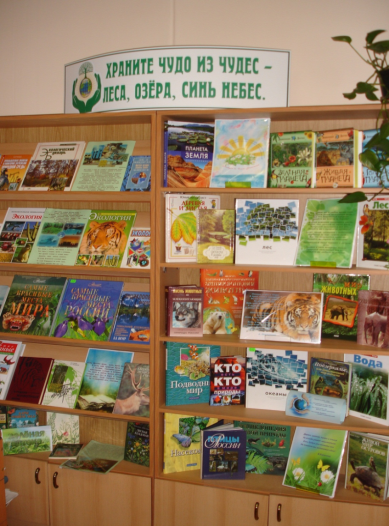 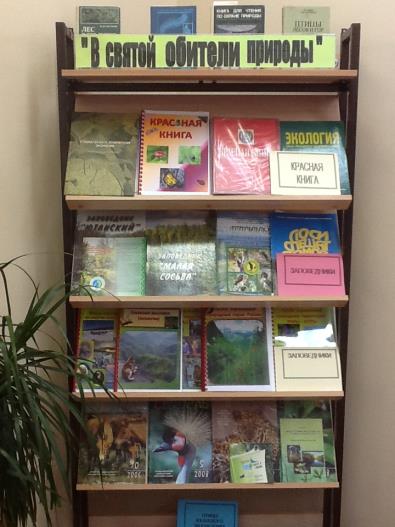 МБОУ «СШ № 12»
МБОУ «СШ № 6»
Книжные выставки
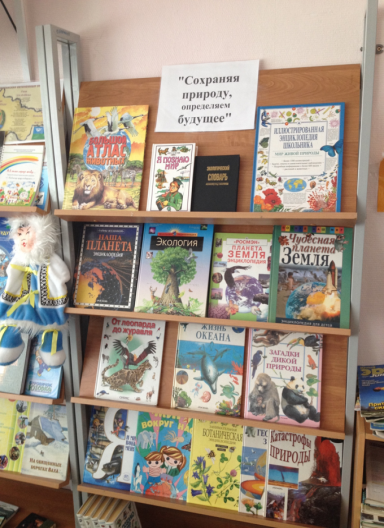 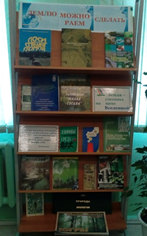 МБОУ «СШ № 31»
Лицей № 2
Книжные выставки
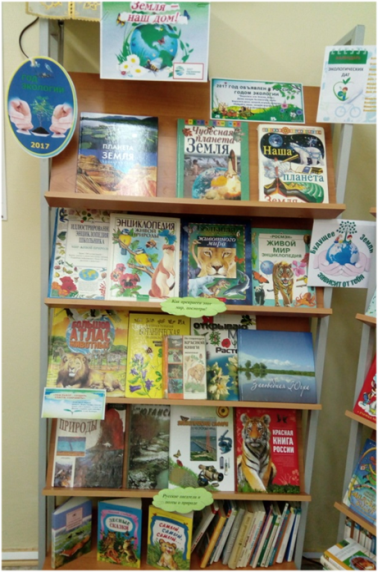 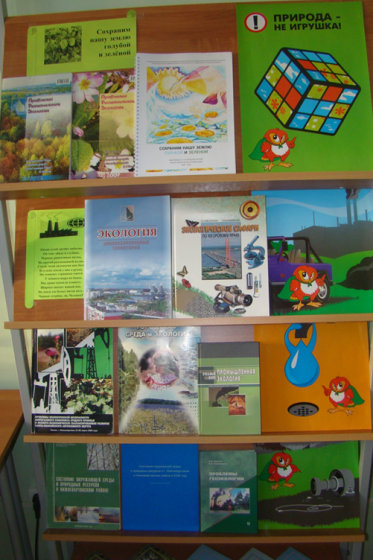 МБОУ «СШ № 18»
МБОУ «СШ № 5»
Книжные выставки
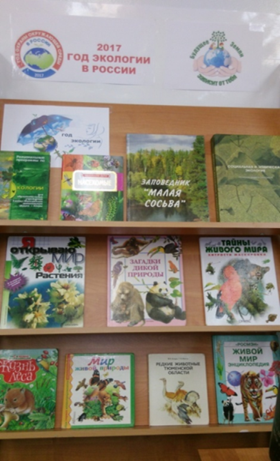 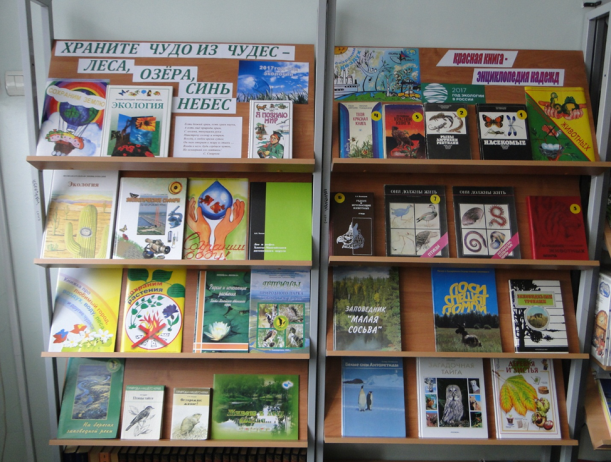 МБОУ «СШ № 19»
МБОУ «СШ № 3»
Библиотечные уроки
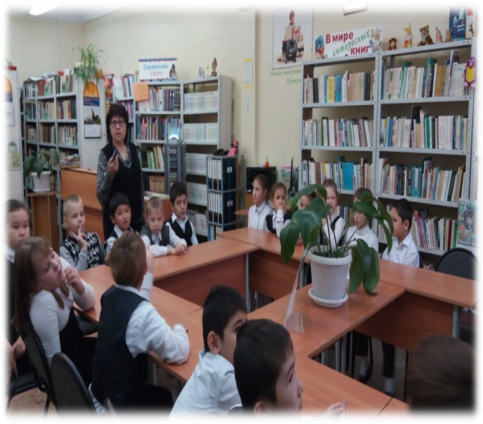 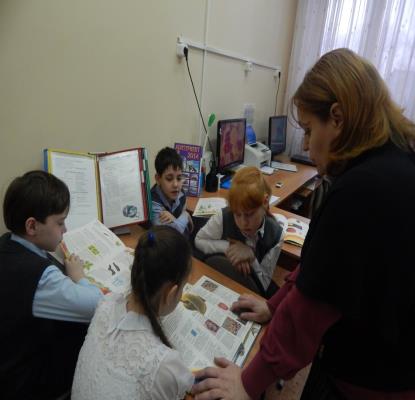 МБОУ «СШ № 18»
МБОУ «СШ № 6»
Библиотечные уроки
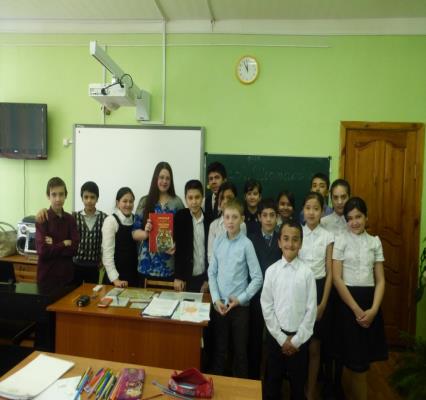 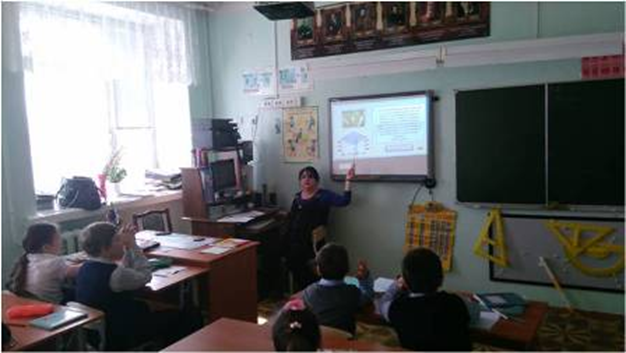 МБОУ «СШ № 7»
МБОУ «СШ № 19»
Библиотечные уроки
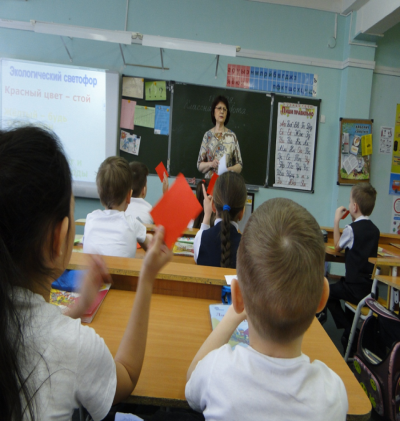 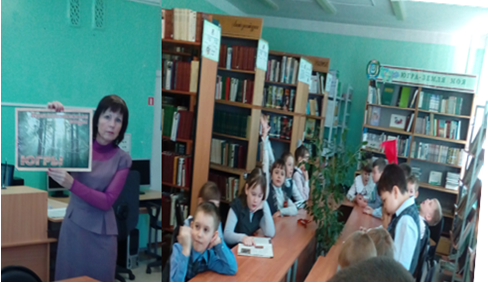 МБОУ «СШ № 3»
Лицей № 2
Библиотечные уроки
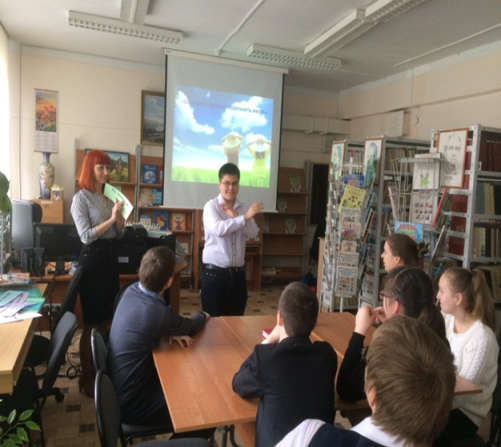 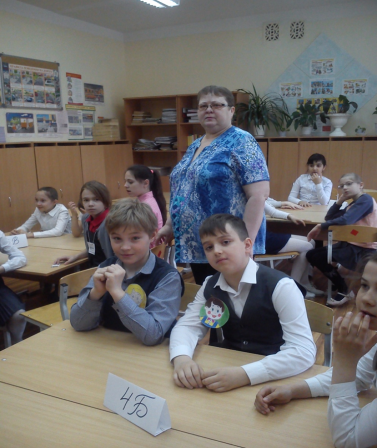 МБОУ «СШ № 12»
МБОУ «СШ № 5»
Библиотечные уроки
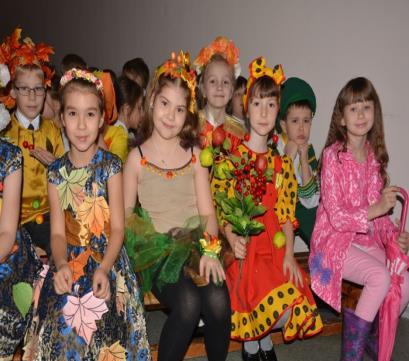 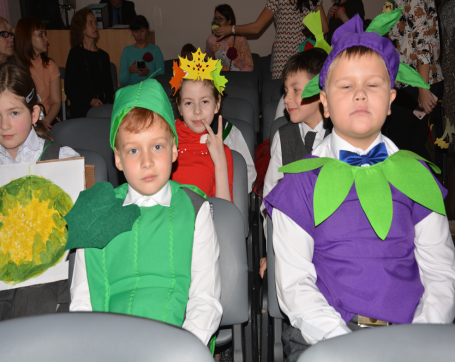 МБОУ «СШ № 6»
Конкурс чтецов
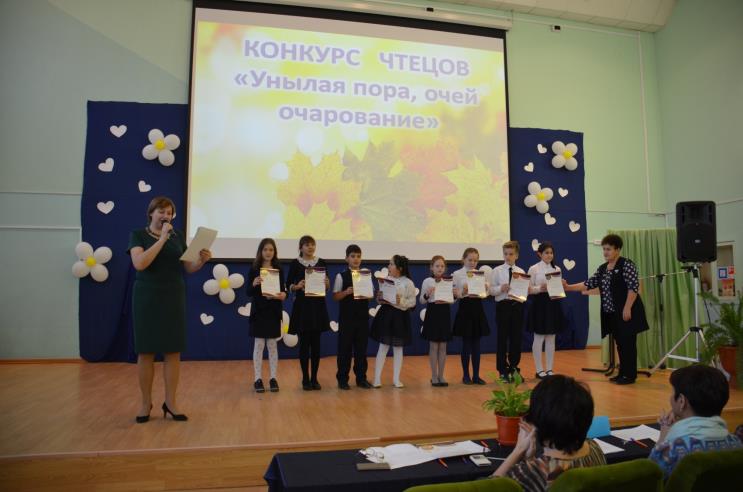 МБОУ «СШ № 34»
Конкурсы рисунков
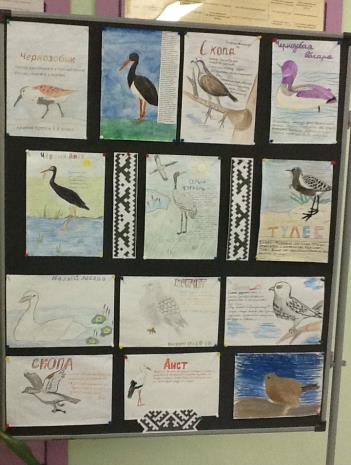 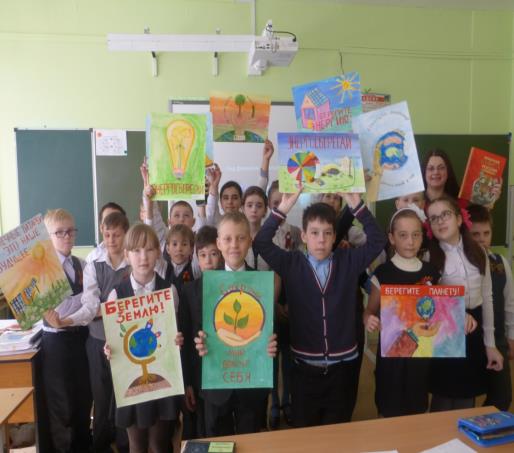 МБОУ «СШ № 6»
МБОУ «СШ № 7»
Конкурсы рисунков
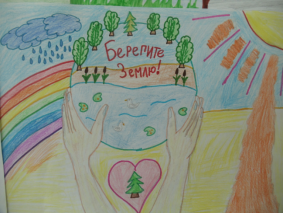 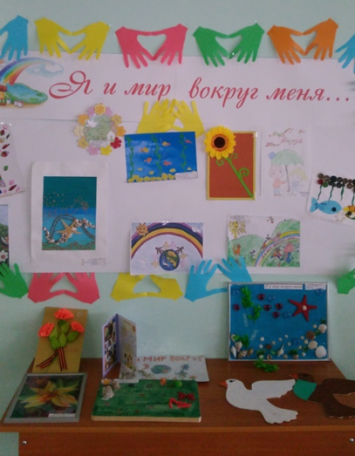 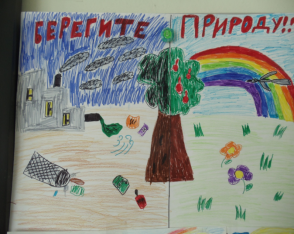 МБОУ «СШ № 19»
МБОУ «СШ № 31»
Конкурсы рисунков
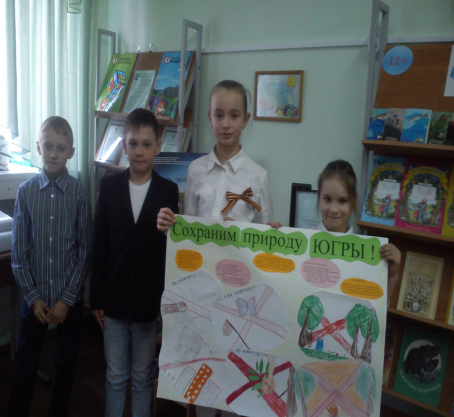 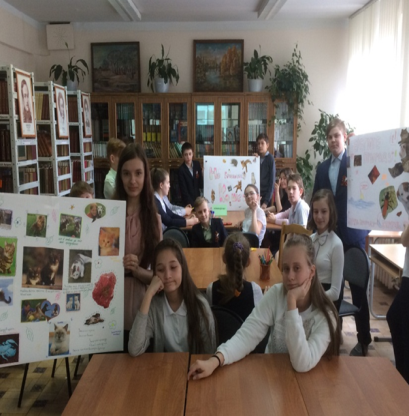 МБОУ «СШ № 5»
МБОУ «СШ № 12»
Акция «Сдай макулатуру-сохрани дерево!»
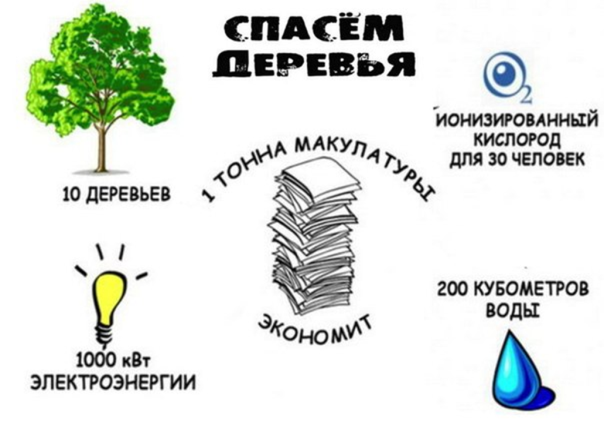 Гимназия № 2
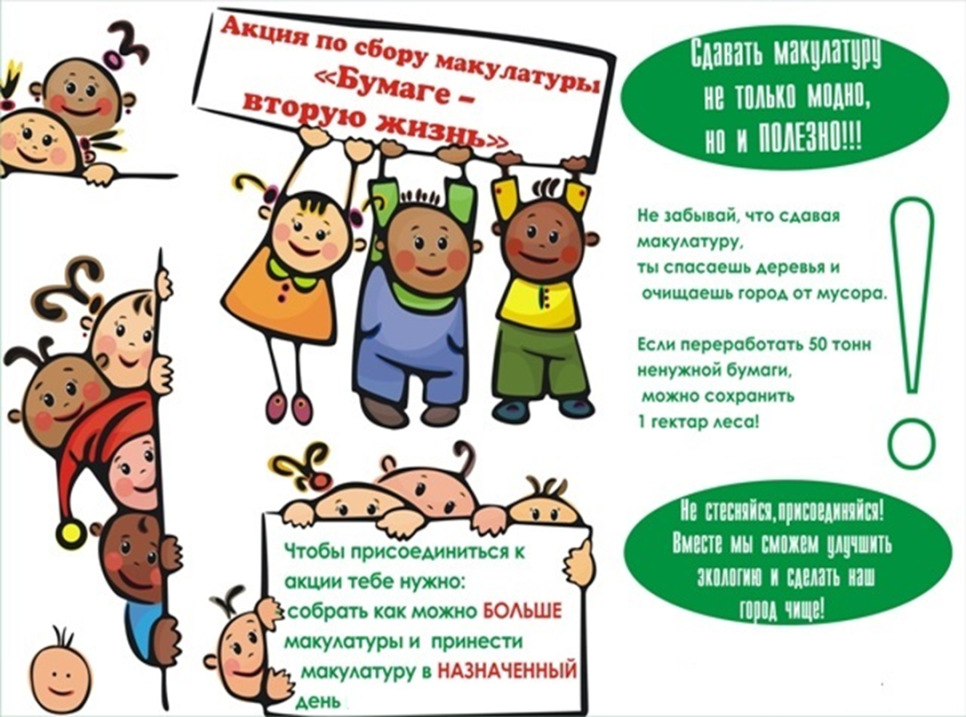 Гимназия № 2
Акция «Сдай макулатуру-сохрани дерево!»
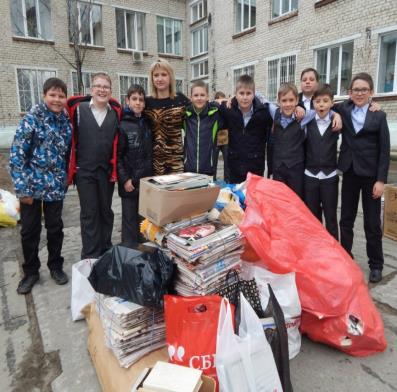 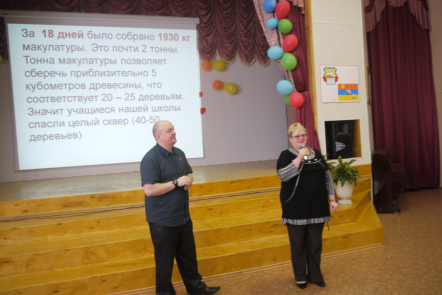 МБОУ «СШ № 6»
МБОУ «СШ № 5»